UNIDAD TÉCNICA DE APOYO PRESUPUESTARIO
SENADO DE LA REPÚBLICA DE CHILE
EJECUCIÓN ACUMULADA DE GASTOS PRESUPUESTARIOSAL MES DE DICIEMBRE DE 2019PARTIDA 09:MINISTERIO DE EDUCACIÓN
Valparaíso, abril 2019
DISTRIBUCIÓN POR SUBTÍTULO DE GASTO Y CÁPITULOPARTIDA 09 MINISTERIO DE EDUCACIÓN
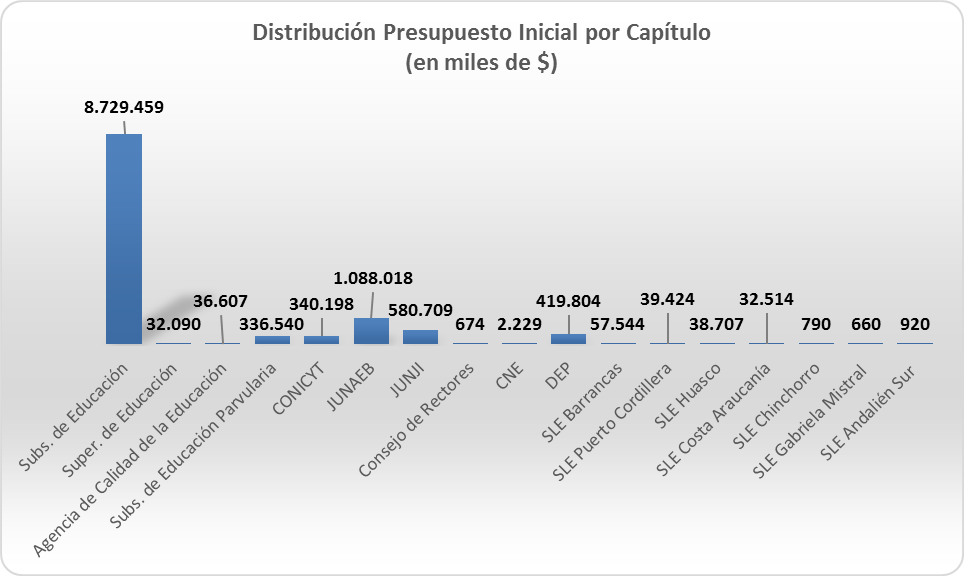 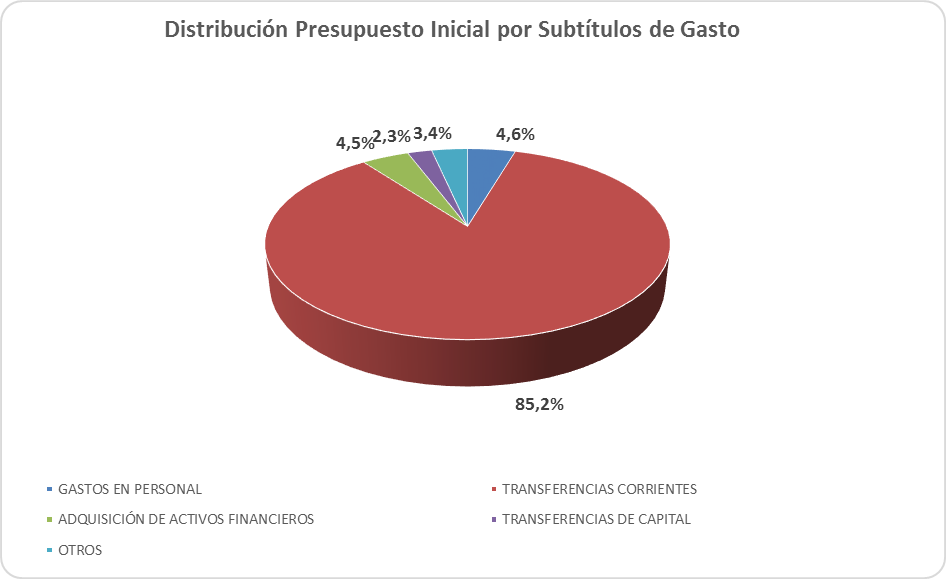 2
COMPORTAMIENTO DE LA EJECUCIÓN DE GASTOS A DICIEMBRE DE 2019PARTIDA 09 MINISTERIO DE EDUCACIÓN
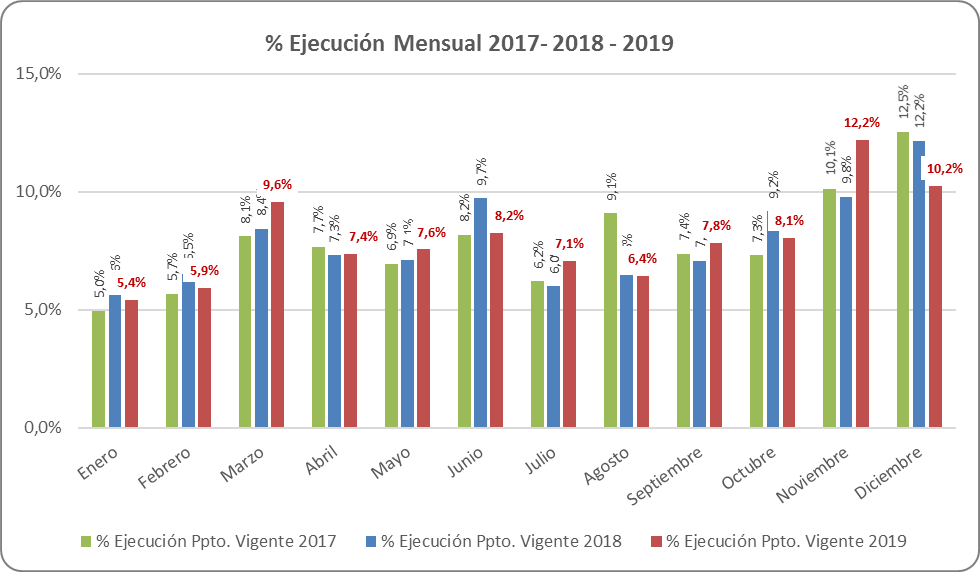 3
COMPORTAMIENTO DE LA EJECUCIÓN DE GASTOS A DICIEMBRE DE 2019PARTIDA 09 MINISTERIO DE EDUCACIÓN
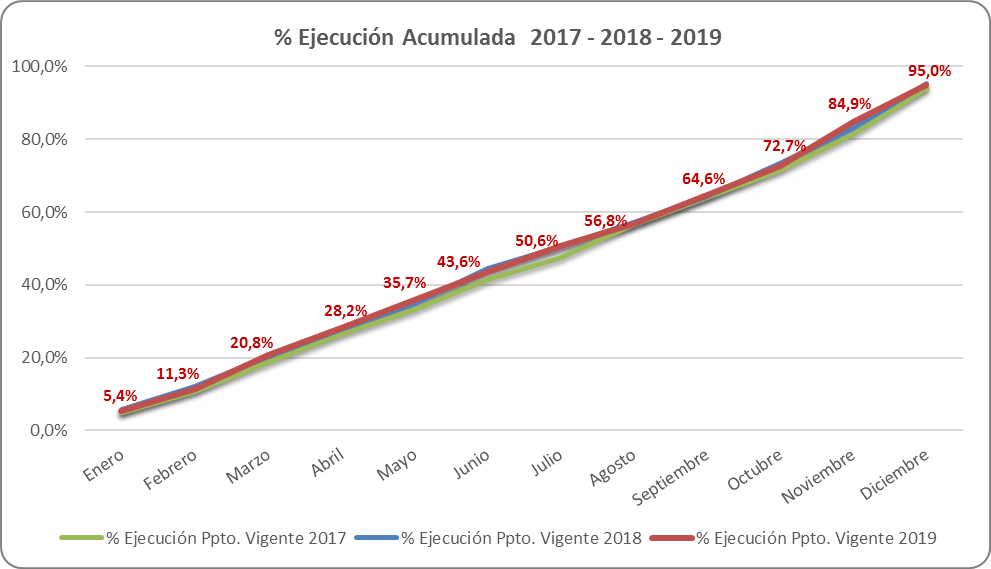 4
EJECUCIÓN ACUMULADA DE GASTOS A DICIEMBRE DE 2019 PARTIDA 09 MINISTERIO DE EDUCACIÓN
en miles de pesos 2019
5
EJECUCIÓN ACUMULADA DE GASTOS A DICIEMBRE DE 2019 PARTIDA 09 RESUMEN POR CAPÍTULOS
en miles de pesos 2019                                                                                                                      …1 de 2
6
EJECUCIÓN ACUMULADA DE GASTOS A DICIEMBRE DE 2019 PARTIDA 09 RESUMEN POR CAPÍTULOS
en miles de pesos 2019                                                                                                                      …2 de 2
7
EJECUCIÓN ACUMULADA DE GASTOS A DICIEMBRE DE 2019 PARTIDA 09. CAPÍTULO 01. PROGRAMA 01:  SUBSECRETARÍA DE EDUCACIÓN
en miles de pesos 2019                                                                                                                          …1 de 2
8
EJECUCIÓN ACUMULADA DE GASTOS A DICIEMBRE DE 2019 PARTIDA 09. CAPÍTULO 01. PROGRAMA 01:  SUBSECRETARÍA DE EDUCACIÓN
en miles de pesos 2019                                                                                                                          …2 de 2
9
EJECUCIÓN ACUMULADA DE GASTOS A DICIEMBRE DE 2019 PARTIDA 09. CAPÍTULO 01. PROGRAMA 03:  MEJORAMIENTO DE LA CALIDAD DE LA EDUCACIÓN
en miles de pesos 2019
10
EJECUCIÓN ACUMULADA DE GASTOS A DICIEMBRE DE 2019 PARTIDA 09. CAPÍTULO 01. PROGRAMA 04: DESARROLLO PROFESIONAL DOCENTE Y DIRECTIVO
en miles de pesos 2019
11
EJECUCIÓN ACUMULADA DE GASTOS A DICIEMBRE DE 2019 PARTIDA 09. CAPÍTULO 01. PROGRAMA 11: RECURSOS EDUCATIVOS
en miles de pesos 2019
12
EJECUCIÓN ACUMULADA DE GASTOS A DICIEMBRE DE 2019 PARTIDA 09. CAPÍTULO 01. PROGRAMA 20: SUBVENCIONES A LOS ESTABLECIMIENTOS EDUCACIONALES
en miles de pesos 2019                                                                                                                     … 1 de 2
13
EJECUCIÓN ACUMULADA DE GASTOS A DICIEMBRE DE 2019 PARTIDA 09. CAPÍTULO 01. PROGRAMA 20: SUBVENCIONES A LOS ESTABLECIMIENTOS EDUCACIONALES
en miles de pesos 2019                                                                                                                     … 2 de 2
14
EJECUCIÓN ACUMULADA DE GASTOS A DICIEMBRE DE 2019 PARTIDA 09. CAPÍTULO 01. PROGRAMA 21: GESTIÓN DE SUBVENCIONES A ESTABLECIMIENTOS EDUCACIONALES
en miles de pesos 2019
15
EJECUCIÓN ACUMULADA DE GASTOS A DICIEMBRE DE 2019 PARTIDA 09. CAPÍTULO 01. PROGRAMA 29: FORTALECIMIENTO DE LA EDUCACIÓN SUPERIOR PÚBLICA
en miles de pesos 2019
16
EJECUCIÓN ACUMULADA DE GASTOS A DICIEMBRE DE 2019 PARTIDA 09. CAPÍTULO 01. PROGRAMA 30: EDUCACIÓN SUPERIOR
en miles de pesos 2019                                                                                                                     … 1 de 2
17
EJECUCIÓN ACUMULADA DE GASTOS A DICIEMBRE DE 2019 PARTIDA 09. CAPÍTULO 01. PROGRAMA 30: EDUCACIÓN SUPERIOR
en miles de pesos 2019                                                                                                                     … 2 de 2
18
EJECUCIÓN ACUMULADA DE GASTOS A DICIEMBRE DE 2019 PARTIDA 09. CAPÍTULO 01. PROGRAMA 31: GASTOS DE OPERACIÓN DE EDUCACIÓN SUPERIOR
en miles de pesos 2019
19
EJECUCIÓN ACUMULADA DE GASTOS A DICIEMBRE DE 2019 PARTIDA 09. CAPÍTULO 02. PROGRAMA 01: SUPERINTENDENCIA DE EDUCACIÓN
en miles de pesos 2019
20
EJECUCIÓN ACUMULADA DE GASTOS A DICIEMBRE DE 2019 PARTIDA 09. CAPÍTULO 03. PROGRAMA 01: AGENCIA DE CALIDAD DE LA EDUCACIÓN
en miles de pesos 2019
21
EJECUCIÓN ACUMULADA DE GASTOS A DICIEMBRE DE 2019 PARTIDA 09. CAPÍTULO 04. PROGRAMA 01: SUBSECRETARÍA DE EDUCACIÓN PARVULARIA
en miles de pesos 2019
22
EJECUCIÓN ACUMULADA DE GASTOS A DICIEMBRE DE 2019 PARTIDA 09. CAPÍTULO 08. PROGRAMA 01: COMISIÓN NACIONAL DE INVESTIGACIÓN CIENTÍFICA Y TECNOLÓGICA
en miles de pesos 2019                                                                                                                     … 1 de 2
23
EJECUCIÓN ACUMULADA DE GASTOS A DICIEMBRE DE 2019 PARTIDA 09. CAPÍTULO 08. PROGRAMA 01: COMISIÓN NACIONAL DE INVESTIGACIÓN CIENTÍFICA Y TECNOLÓGICA
en miles de pesos 2019                                                                                                                     … 2 de 2
24
EJECUCIÓN ACUMULADA DE GASTOS A DICIEMBRE DE 2019 PARTIDA 09. CAPÍTULO 09. PROGRAMA 01: JUNTA NACIONAL DE AUXILIO ESCOLAR Y BECAS
en miles de pesos 2019                                                                                                                      …1 de 2
25
EJECUCIÓN ACUMULADA DE GASTOS A DICIEMBRE DE 2019 PARTIDA 09. CAPÍTULO 09. PROGRAMA 01: JUNTA NACIONAL DE AUXILIO ESCOLAR Y BECAS
en miles de pesos 2019                                                                                                                      …2 de 2
26
EJECUCIÓN ACUMULADA DE GASTOS A DICIEMBRE DE 2019 PARTIDA 09. CAPÍTULO 09. PROGRAMA 02: SALUD ESCOLAR
en miles de pesos 2019
27
EJECUCIÓN ACUMULADA DE GASTOS A DICIEMBRE DE 2019 PARTIDA 09. CAPÍTULO 09. PROGRAMA 03: BECAS Y ASISTENCIALIDAD ESTUDIANTIL
en miles de pesos 2019                                                                                                                     … 1 de 2
28
EJECUCIÓN ACUMULADA DE GASTOS A DICIEMBRE DE 2019 PARTIDA 09. CAPÍTULO 09. PROGRAMA 03: BECAS Y ASISTENCIALIDAD ESTUDIANTIL
en miles de pesos 2019                                                                                                                     … 2 de 2
29
EJECUCIÓN ACUMULADA DE GASTOS A DICIEMBRE DE 2019 PARTIDA 09. CAPÍTULO 11. PROGRAMA 01: JUNTA NACIONAL DE JARDINES INFANTILES
en miles de pesos 2019                                                                                                                     … 1 de 2
30
EJECUCIÓN ACUMULADA DE GASTOS A DICIEMBRE DE 2019 PARTIDA 09. CAPÍTULO 11. PROGRAMA 01: JUNTA NACIONAL DE JARDINES INFANTILES
en miles de pesos 2019                                                                                                                     … 2 de 2
31
EJECUCIÓN ACUMULADA DE GASTOS A DICIEMBRE DE 2019 PARTIDA 09. CAPÍTULO 11. PROGRAMA 02: PROGRAMAS ALTERNATIVOS DE ENSEÑANZA PRE-ESCOLAR
en miles de pesos 2019
32
EJECUCIÓN ACUMULADA DE GASTOS A DICIEMBRE DE 2019 PARTIDA 09. CAPÍTULO 13. PROGRAMA 01: CONSEJO DE RECTORES
en miles de pesos 2019
33
EJECUCIÓN ACUMULADA DE GASTOS A DICIEMBRE DE 2019 PARTIDA 09. CAPÍTULO 15. PROGRAMA 01: CONSEJO NACIONAL DE EDUCACIÓN
en miles de pesos 2019
34
EJECUCIÓN ACUMULADA DE GASTOS A DICIEMBRE DE 2019 PARTIDA 09. CAPÍTULO 17. PROGRAMA 01: DIRECCIÓN DE EDUCACIÓN PÚBLICA
en miles de pesos 2019
35
EJECUCIÓN ACUMULADA DE GASTOS A DICIEMBRE DE 2019 PARTIDA 09. CAPÍTULO 17. PROGRAMA 02: FORTALECIMIENTO DE LA EDUCACIÓN ESCOLAR PÚBLICA
en miles de pesos 2019
36
EJECUCIÓN ACUMULADA DE GASTOS A DICIEMBRE DE 2019 PARTIDA 09. CAPÍTULO 17. PROGRAMA 03: APOYO A LA IMPLEMENTACIÓN DE LOS SERVICIOS LOCALES DE EDUCACIÓN
en miles de pesos 2019
37
EJECUCIÓN ACUMULADA DE GASTOS A DICIEMBRE DE 2019 PARTIDA 09. CAPÍTULO 18. PROGRAMA 01: SERVICIO LOCAL DE EDUCACIÓN BARRANCAS, GASTOS ADMINISTRATIVOS
en miles de pesos 2019
38
EJECUCIÓN ACUMULADA DE GASTOS A DICIEMBRE DE 2019 PARTIDA 09. CAPÍTULO 18. PROGRAMA 02: SERVICIO LOCAL DE EDUCACIÓN BARRANCAS, SERVICIO EDUCATIVO
en miles de pesos 2019
39
EJECUCIÓN ACUMULADA DE GASTOS A DICIEMBRE DE 2019 PARTIDA 09. CAPÍTULO 19. PROGRAMA 01: SERVICIO LOCAL DE EDUCACIÓN PUERTO CORDILLERA, GASTOS ADMINISTRATIVOS
en miles de pesos 2019
40
EJECUCIÓN ACUMULADA DE GASTOS A DICIEMBRE DE 2019 PARTIDA 09. CAPÍTULO 19. PROGRAMA 02: SERVICIO LOCAL DE EDUCACIÓN PUERTO CORDILLERA, SERVICIO EDUCATIVO
en miles de pesos 2019
41
EJECUCIÓN ACUMULADA DE GASTOS A DICIEMBRE DE 2019 PARTIDA 09. CAPÍTULO 21. PROGRAMA 01: SERVICIO LOCAL DE EDUCACIÓN HUASCO, GASTOS ADMINISTRATIVOS
en miles de pesos 2019
42
EJECUCIÓN ACUMULADA DE GASTOS A DICIEMBRE DE 2019 PARTIDA 09. CAPÍTULO 21. PROGRAMA 02: SERVICIO LOCAL DE EDUCACIÓN HUASCO, SERVICIO EDUCATIVO
en miles de pesos 2019
43
EJECUCIÓN ACUMULADA DE GASTOS A DICIEMBRE DE 2019 PARTIDA 09. CAPÍTULO 22. PROGRAMA 01: SERVICIO LOCAL DE EDUCACIÓN COSTA ARAUCANÍA, GASTOS ADMINISTRATIVOS
en miles de pesos 2019
44
EJECUCIÓN ACUMULADA DE GASTOS A DICIEMBRE DE 2019 PARTIDA 09. CAPÍTULO 22. PROGRAMA 02: SERVICIO LOCAL DE EDUCACIÓN COSTA ARAUCANÍA, SERVICIO EDUCATIVO
en miles de pesos 2019
45
EJECUCIÓN ACUMULADA DE GASTOS A DICIEMBRE DE 2019 PARTIDA 09. CAPÍTULO 23. PROGRAMA 01: SERVICIO LOCAL DE EDUCACIÓN CHINCHORRO, GASTOS ADMINISTRATIVOS
en miles de pesos 2019
46
EJECUCIÓN ACUMULADA DE GASTOS A DICIEMBRE DE 2019 PARTIDA 09. CAPÍTULO 24. PROGRAMA 01: GABRIELA MISTRAL, GASTOS ADMINISTRATIVOS
en miles de pesos 2019
47
EJECUCIÓN ACUMULADA DE GASTOS A DICIEMBRE DE 2019 PARTIDA 09. CAPÍTULO 25. PROGRAMA 01: SERVICIO LOCAL DE EDUCACIÓN ANDALÍEN SUR, GASTOS ADMINISTRATIVOS
en miles de pesos 2019
48
EJECUCIÓN ACUMULADA DE GASTOS A DICIEMBRE DE 2019 PARTIDA 09. CAPÍTULO 90. PROGRAMA 01: SUBSECRETARÍA DE EDUCACIÓN SUPERIOR
en miles de pesos 2019
49
EJECUCIÓN ACUMULADA DE GASTOS A DICIEMBRE DE 2019 PARTIDA 09. CAPÍTULO 90. PROGRAMA 02: FORTALECIMIENTO DE LA EDUCACIÓN SUPERIOR PÚBLICA
en miles de pesos 2019
50
EJECUCIÓN ACUMULADA DE GASTOS A DICIEMBRE DE 2019 PARTIDA 09. CAPÍTULO 90. PROGRAMA 03: EDUCACIÓN SUPERIOR
en miles de pesos 2019                                                                                                                                                             … 1 de 2
51
EJECUCIÓN ACUMULADA DE GASTOS A DICIEMBRE DE 2019 PARTIDA 09. CAPÍTULO 90. PROGRAMA 03: EDUCACIÓN SUPERIOR
en miles de pesos 2019                                                                                                                                                             … 2 de 2
52
EJECUCIÓN ACUMULADA DE GASTOS A DICIEMBRE DE 2019 PARTIDA 09. CAPÍTULO 91. PROGRAMA 01: SUPERINTENDENCIA DE EDUCACIÓN SUPERIOR
en miles de pesos 2019
53